Management
Fifteenth Edition, Global Edition
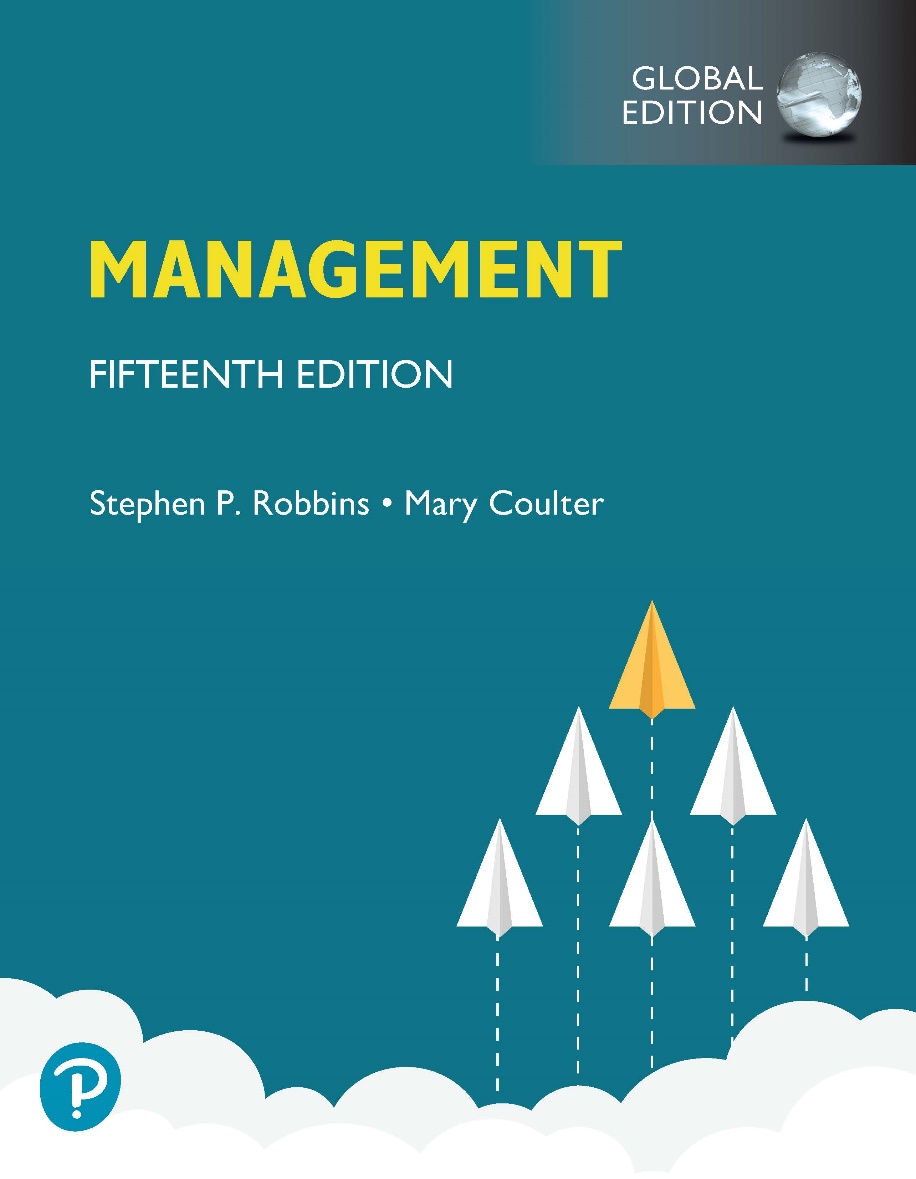 Chapter 2
Making Decisions
Copyright © 2021 Pearson Education Ltd.
[Speaker Notes: If this PowerPoint presentation contains mathematical equations, you may need to check that your computer has the following installed:
1) MathType Plugin
2) Math Player (free versions available)
3) NVDA Reader (free versions available)]
Learning Objectives
2.1 Describe the eight steps in the decision-making process.
2.2 Explain the five approaches managers can use when making decisions.
2.3 Classify decisions and decision-making styles.
2.4 Describe how biases affect decision making.
2.5 Identify cutting-edge approaches for improving decision making.
Be A Better Decision Maker
A key to success in management and in your career is knowing how to be an effective decision maker.
What is a Decision?
Decision—a choice among two or more alternatives
[Speaker Notes: Managers at all levels and in all areas of organizations make decisions. That is, they make choices. Although decision making is typically described as choosing among alternatives, this view is too simplistic. Why? Because decision making is (and should be) a process, not just a simple act of choosing among alternatives.

Source: Alex Segre/Alamy]
Exhibit 2.1 Decision-Making Process
Exhibit 2.1 shows the eight steps in the decision-making process. This process is as relevant to personal decisions as it is to corporate decisions.
[Speaker Notes: This example shows the process for Amanda’s decision about which laptop to buy her sales reps.

Long Description:
The steps and the example at each stage are summarized sequentially below.
Identifying a problem: "My sales reps need new computers!"
Identifying Decision Criteria: 
Memory and storage
Display quality
Battery life
Warranty
Carrying weight
 
Allocating Weights to the Criteria:
Memory and storage: 10
Battery life: 8
Carrying weight: 6
Warranty: 4
Display quality: 3
Developing Alternatives:
Acer Aspire E
Apple MacBook Pro
Dell XPS 13
Lenovo ThinkPad X1
Lenovo Yoga
Microsoft Surface Book
Razer Blade Stealth
 
Analyzing Alternatives:
Acer Aspire E
Apple MacBook Pro
Dell XPS 13
Lenovo ThinkPad X1
Lenovo Yoga
Microsoft Surface Book
Razer Blade Stealth
 
Selecting an alternative:
 
Acer Aspire E
Apple MacBook Pro (with a tick mark)
Dell XPS 13
Lenovo ThinkPad X1
Lenovo Yoga
Microsoft Surface Book
Razer Blade Stealth
 
Implementing the alternative: Microsoft Surface Book

Evaluating Decision Effectiveness
 
The last step leads back to the first.]
Decision-Making Process Step 1: Identify a Problem
Problem: an obstacle that makes it difficult to achieve a desired goal or purpose.
Every decision starts with a problem, a discrepancy between an existing and a desired condition.
Example: Amanda is a sales manager whose reps need new laptops.
[Speaker Notes: Every decision starts with a problem, a discrepancy between an existing and a desired condition. For our example, Amanda is a sales manager whose reps need new laptops because their old ones are outdated and inadequate for doing their job. To make it simple, assume it’s not economical to add memory to the old computers and it’s the company’s policy to purchase, not lease. Now we have a problem—a disparity between the sales reps’ current computers (existing condition) and their need to have more efficient ones (desired condition). Amanda has a decision to make.]
Decision-Making Process Step 2: Identify the Decision Criteria
Decision criteria are factors that are important to resolving the problem.
Example: Amanda decides that memory and storage capabilities, display quality, battery life, warranty, and carrying weight are the relevant criteria in her decision
[Speaker Notes: Once a manager has identified a problem, he or she must identify the decision criteria important or relevant to resolving the problem. Every decision maker has criteria guiding his or her decisions even if they’re not explicitly stated. In our example, Amanda decides after careful consideration that memory and storage capabilities, display quality, battery life, warranty, and carrying weight are the relevant criteria in her decision.]
Decision-Making Process Step 3: Allocate Weights to the Criteria
If the relevant criteria aren’t equally important, the decision maker must weight the items in order to give them the correct priority in the decision.
Example: The weighted criteria for Amanda’s computer purchase are shown in Exhibit 2.2.
[Speaker Notes: If the relevant criteria aren’t equally important, the decision maker must weight the items in order to give them the correct priority in the decision. How? A simple way is to give the most important criterion a weight of 10 and then assign weights to the rest using that standard. Of course, you could use any number as the highest weight. The weighted criteria for our example is shown in Exhibit 2-2.]
Exhibit 2.2 Important Decision Criteria
Decision-Making Process Step 4: Develop Alternatives
List viable alternatives that could solve the problem.
Example: Amanda identifies eight laptops as possible choices (shown in Exhibit 2.3).
[Speaker Notes: The fourth step in the decision-making process requires the decision maker to list viable alternatives that could resolve the problem. In this step, a decision maker needs to be creative, and the alternatives are only listed—not evaluated—just yet. Our sales manager, Amanda, identifies eight laptops as possible choices (see Exhibit 2-3).]
Exhibit 2.3 Possible Alternatives
[Speaker Notes: Exhibit 2-3 contains a list of the seven possible alternatives with scores for each criteria. Keep in mind that this list is not exhaustive but simply one Amanda created to narrow down the possible choices.]
Decision-Making Process Step 5: Analyze Alternatives Step 6: Select an Alternative
STEP 5: Once you identify the alternatives you need to analyze them using the criteria established in Step 2.
STEP 6: Choose the alternative that generates the highest total in Step 5.
[Speaker Notes: The fifth step in the decision-making process is to analyze the alternatives using the criteria you established in Step 2.  
The sixth step in the decision-making process is choosing the best alternative or the one that generated the highest total in Step 5. In our example (Exhibit 2-4), Amanda would choose the Dell Inspiron because it scored higher than all other alternatives (249 total).]
Exhibit 2.4 Evaluation of Alternatives
[Speaker Notes: Exhibit 2-4 shows the total score for each alternative weighted by the previously assigned weights.]
Decision-Making Process Step 7: Implement the Alternative
Put the chosen alternative into action.
Convey the decision to those affected and get their commitment to it.
[Speaker Notes: In Step 7 in the decision-making process, you put the decision into action by conveying it to those affected and getting their commitment to it. We know that if the people who must implement a decision participate in the process, they’re more likely to support it than if you just tell them what to do. Another thing managers may need to do during implementation is reassess the environment for any changes, especially if it’s a long-term decision. Are the criteria, alternatives, and choice still the best ones, or has the environment changed in such a way that we need to reevaluate?]
Decision-Making Process Step 8: Evaluate Decision Effectiveness
Evaluate the result or outcome of the decision to see if the problem was resolved.
If it wasn’t resolved, what went wrong?
[Speaker Notes: The last step in the decision-making process involves evaluating the outcome or result of the decision to see whether the problem was resolved. If the evaluation shows that the problem still exists, then the manager needs to assess what went wrong. Was the problem incorrectly defined? Were errors made when evaluating alternatives? Was the right alternative selected but poorly implemented? The answers might lead you to redo an earlier step or might even require starting the whole process over.]
Exhibit 2.5 Decisions Managers May Make: Planning and Organizing
[Speaker Notes: Although everyone in an organization makes decisions, decision making is particularly important to managers. As Exhibit 2-5 shows, it’s part of all four managerial functions. In fact, that’s why we say that decision making is the essence of management. And that’s why managers—when they plan, organize, lead, and control—are called decision makers.

Long Description:
The decisions, by managerial function are summarized below.
Planning:
What are the organization’s long-term objectives?
What strategies will best achieve those objectives?
What should the organization’s short-term objectives be?
How difficult should individual goals be?
Organizing:
How many employees should I have report directly to me?
How much centralization should there be in an organization?
How should jobs be designed?
When should the organization implement a different structure?]
Exhibit 2.5 Decisions Managers May Make: Leading and Controlling
[Speaker Notes: Long Description:
The decisions, by managerial function are summarized below.
Leading:
How do I handle employees who appear to be unmotivated?
What is the most effective leadership style in a given situation?
How will a specific change affect worker productivity?
When is the right time to stimulate conflict?
Controlling:
What activities in the organization need to be controlled?
How should those activities be controlled?
When is a performance deviation significant?
What type of management information system should the organization have?]
Rationality
Rational Decision Making: choices that are logical and consistent and maximize value
Assumptions of rationality:
Rational decision maker is logical and objective
Problem faced is clear and unambiguous
Decision maker would have clear, specific goal and be aware of all alternatives and consequences
The alternative that maximizes achieving this goal will be selected
Decisions are made in the best interest of the organization
[Speaker Notes: We assume that managers will use rational decision making; that is, they’ll make logical and consistent choices to maximize value. After all, managers have all sorts of tools and techniques to help them be rational decision makers. Managers aren’t always rational. What does it mean to be a “rational” decision maker? A rational decision maker would be fully objective and logical. The problem faced would be clear and unambiguous, and the decision maker would have a clear and specific goal and know all possible alternatives and consequences. Finally, making decisions rationally would consistently lead to selecting the alternative that maximizes the likelihood of achieving that goal.

 These assumptions apply to any decision—personal or managerial. However, for managerial decision making, we need to add one additional assumption—decisions are made in the best interests of the organization. These assumptions of rationality aren’t very realistic and managers don’t always act rationally, but the next concept can help explain how most decisions get made in organizations.]
Bounded Rationality
Bounded rationality: decision making that’s rational, but limited by an individual’s ability to process information
Satisfice: accepting solutions that are “good enough”
[Speaker Notes: A more realistic approach to describing how managers make decisions is the concept of bounded rationality, which says that managers make decisions rationally, but are limited (bounded) by their ability to process information. Because they can’t possibly analyze all information on all alternatives, managers satisfice, rather than maximize. That is, they accept solutions that are “good enough.” They’re being rational within the limits (bounds) of their ability to process information.]
Intuition
Intuitive Decision Making: making decisions on the basis of experience, feelings, and accumulated judgment
[Speaker Notes: What is intuitive decision making? It’s making decisions on the basis of experience, feelings, and accumulated judgment. Researchers studying managers’ use of intuitive decision making have identified five different aspects of intuition, which are described in Exhibit 2-6.]
Exhibit 2.6 What is Intuition?
Exhibit 2.6 shows the five different aspects of intuition identified by researchers studying managers’ use of intuitive decision making.
[Speaker Notes: Researchers studying managers’ use of intuitive decision making have identified five different aspects of intuition.

Source: Based on L. A. Burke and M. K. Miller, “Taking the Mystery Out of Intuitive Decision Making,” Academy of Management Executive, October 1999, pp. 91–99. 

Long Description:
The five aspects and their explanations are given below.
Experience-based decisions: Managers make decisions based on their past experiences
Affect-initiated decisions: Managers make decisions based on feelings or emotions
Cognitive-based decisions:  Managers make decisions based on skills, knowledge, and training
Subconscious mental processing: Managers use data from subconscious mind to help them make decisions
Values or ethics-based decisions: Managers make decisions based on ethical values or culture]
Evidence-Based Management
Evidence-based management (E B Mgt): the systematic use of the best available evidence to improve management practice.
[Speaker Notes: “Any decision-making process is likely to be enhanced through the use of relevant and reliable evidence, whether it’s buying someone a birthday present or wondering which new washing machine to buy.” That’s the premise behind evidence-based management (EBMgt), the “systematic use of the best available evidence to improve management practice.”

EBMgt is quite relevant to managerial decision making. The four essential elements of EBMgt are the decision maker’s expertise and judgment; external evidence that’s been evaluated by the decision maker; opinions, preferences, and values of those who have a stake in the decision; and relevant organizational (internal) factors such as context, circumstances, and organizational members.]
Crowdsourcing
Crowdsourcing: a decision-making approach where you solicit ideas and input from a network of people outside of the traditional set of decision makers.
[Speaker Notes: Crowdsourcing involves soliciting ideas from the internet so you can learn from the collective insights of a diverse group of people. Discuss the Hershey Co. example of a contest with a cash prize that helped the firm find a solution to shipping candy in warmer climates or summer months.]
Types of Decisions: Structured Problems and Programmed Decisions
Structured problems: straightforward, familiar, and easily defined problems
Programmed decisions: repetitive decisions that can be handled by a routine approach
[Speaker Notes: Some problems are straightforward. The decision maker’s goal is clear, the problem is familiar, and information about the problem is easily defined and complete. Such situations are called structured problems because they’re straightforward, familiar, and easily defined. Because it’s not an unusual occurrence, there’s probably some standardized routine for handling it. This is what we call a programmed decision, a
repetitive decision that can be handled by a routine approach. Because the problem is structured, the manager doesn’t have to go to the trouble and expense of going through an involved decision process. The “develop-the-alternatives” stage of the decision-making process either doesn’t exist or is given little attention. Why? Because once the structured problem is defined, the solution is usually self-evident or at least reduced to a few alternatives that are familiar and have proved successful in the past.]
Types of Programmed Decisions
Procedure: a series of sequential steps used to respond to a well-structured problem
Rule: an explicit statement that tells managers what can or cannot be done
Policy: a guideline for making decisions
[Speaker Notes: A procedure is a series of sequential steps a manager uses to respond to a structured problem. The only difficulty is identifying the problem. Once it’s clear, so is the procedure. For instance, a purchasing manager receives a request from a warehouse manager for 15 tablets for the inventory clerks.

A rule is an explicit statement that tells a manager what can or cannot be done. Rules are frequently used because they’re simple to follow and ensure consistency. For example, rules about lateness and absenteeism permit supervisors to make disciplinary decisions rapidly and fairly.

The third type of programmed decisions is a policy, a guideline for making a decision. In contrast to a rule, a policy establishes general parameters for the decision maker rather than specifically stating what should or should not be done. Policies typically contain an ambiguous term that leaves interpretation up to the decision maker.]
Types of Decisions: Unstructured Problems and Nonprogrammed Decisions
Unstructured problems: problems that are new or unusual and for which information is ambiguous or incomplete
Nonprogrammed decisions: unique and nonrecurring and involve custom-made solutions
[Speaker Notes: Not all the problems managers face can be solved using programmed decisions. Many organizational situations involve unstructured problems, new or unusual problems for which information is ambiguous or incomplete. Whether to build a new manufacturing facility in China is an example of an unstructured problem.]
Exhibit 2.7 Programmed vs. Nonprogrammed Decisions
[Speaker Notes: Exhibit 2-7 describes the differences between programmed and nonprogrammed decisions. Lower-level managers mostly rely on programmed decisions (procedures, rules, and policies) because they confront familiar and repetitive problems. As managers move up the organizational hierarchy, the problems they confront become more unstructured.]
Decision-Making Styles
Research has identified four different individual decision-making styles based on two dimensions:
An individual’s way of thinking
An individual’s tolerance for ambiguity
The four styles are directive, analytic, conceptual and behavioral.
[Speaker Notes: Way of thinking: People that approach decisions from a rational perspective will logically process information and to make sure it’s logical and consistent before making a decision. Others tend to be more creative and intuitive.  

Tolerance for ambiguity: Some of us have a low tolerance for ambiguity and prefer order and certainty. Others can tolerate much higher levels of uncertainty and can process numerous thoughts at the same time.

When you diagram these two dimensions you get four possible decision-making styles.]
Four Decision-Making Styles
Directive style: low tolerance for ambiguity and seek rationality
Analytic style: seek rationality but have a higher tolerance for ambiguity
Conceptual style: intuitive decision makers with a high tolerance for ambiguity
Behavioral style: intuitive decision makers with a low tolerance for ambiguity
[Speaker Notes: Each of these different styles has different strengths and weaknesses. While these four styles are distinct, most managers will display characteristics from more than one style.]
Exhibit 2.8 Decision-Style Model
Exhibit 2.8 shows the decision-style model from A. J. Rowe and J. D. Boulgarides, Managerial Decision Making (Upper Saddler River, N J: Prentice Hall, 1992), p. 29.
[Speaker Notes: Visual of the Decision-Style Model. Most business students will score highest on the analytical style. 

Long Description:
The horizontal axis shows “Way of thinking” ranging from “Rational” on the left end to “Intuitive” on the right end. The vertical axis shows “Tolerance for ambiguity” from “Low” at the bottom end to “High” at the top end.
Four styles of decision-making are shown in the following intersecting regions:
Rational, Low tolerance for ambiguity: Directive
Rational, High tolerance for ambiguity: Analytic
Intuitive, Low tolerance for ambiguity: Behavioral
Intuitive, High tolerance for ambiguity: Conceptual]
Heuristics
Heuristics or “rules of thumb” can help make sense of complex, uncertain, or ambiguous information.
However, they can also lead to errors and biases in processing and evaluating information.
[Speaker Notes: When managers make decisions, they not only use their own particular style, they may use “rules of thumb,” or heuristics, to simplify their decision making. Rules of thumb can be useful because they help make sense of complex, uncertain, and ambiguous information. Even though managers may use rules of thumb, that doesn’t mean those rules are reliable. Why? Because they may lead to errors and biases in processing and evaluating information.]
Exhibit 2.9 Common Decision-Making Biases
Exhibit 2.9 identifies 12 common decision errors of managers and biases they may have.
[Speaker Notes: Exhibit 2-9 identifies 12 common decision errors of managers and biases they may have. Let’s look at each. 

Long Description:
The decision errors and biases are:
Representation
Randomness
Sunk costs
Self-serving
Hindsight
Overconfidence
Immediate gratification
Anchoring effect
Selective perception
Confirmation 
Framing
Availability]
Decision-Making Biases and Errors (1 of 4)
Overconfidence Bias: holding unrealistically positive views of oneself and one’s performance
Immediate Gratification Bias: choosing alternatives that offer immediate rewards and avoid immediate costs
Anchoring Effect: fixating on initial information and ignoring subsequent information
[Speaker Notes: When decision makers tend to think they know more than they do or hold unrealistically positive views of themselves and their performance, they’re exhibiting the overconfidence bias. 

The immediate gratification bias describes decision makers who tend to want immediate rewards and to avoid immediate costs. For these individuals, decision choices that provide quick payoffs are more appealing than those with payoffs in the future.

The anchoring effect describes how decision makers fixate on initial information as a starting point and then, once set, fail to adequately adjust for subsequent information. First impressions, ideas, prices, and estimates carry unwarranted weight relative to information received later.]
Decision-Making Biases and Errors (2 of 4)
Selective Perception Bias: selecting, organizing and interpreting events based on the decision maker’s biased perceptions
Confirmation Bias: seeking out information that reaffirms past choices while discounting contradictory information
Framing Bias: selecting and highlighting certain aspects of a situation while ignoring other aspects
[Speaker Notes: When decision makers selectively organize and interpret events based on their biased perceptions, they’re using the selective perception bias. This influences the information they pay attention to, the problems they identify, and the alternatives they develop. 

Decision makers who seek out information that reaffirms their past choices and discount information that contradicts past judgments exhibit the confirmation bias.

The framing bias is when decision makers select and highlight certain aspects of a situation while excluding others. By drawing attention to specific aspects of a situation and highlighting them, while at the same time downplaying or omitting other aspects, they distort what they see and create incorrect reference points.]
Decision-Making Biases and Errors (3 of 4)
Availability Bias: losing decision-making objectivity by focusing on the most recent events
Representation Bias: drawing analogies and seeing identical situations when none exist
Randomness Bias: creating unfounded meaning out of random events
[Speaker Notes: The availability bias happens when decision makers tend to remember events that are the most recent and vivid in their memory. The result? It distorts their ability to recall events in an objective manner and results in distorted judgments and probability estimates. 

When decision makers assess the likelihood of an event based on how closely it resembles other events or sets of events, that’s the representation bias. Managers exhibiting this bias draw analogies and see identical situations where they don’t exist. 

The randomness bias describes the actions of decision makers who try to create meaning out of random events. They do this because most decision makers have difficulty dealing with chance even though random events happen to everyone, and there’s nothing that can be done to predict them.]
Decision-Making Biases and Errors (4 of 4)
Sunk Costs Errors: forgetting that current actions cannot influence past events and relate only to future consequences
Self-serving Bias: taking quick credit for successes and blaming outside factors for failures
Hindsight Bias: mistakenly believing that an event could have been predicted once the actual outcome is known (after-the-fact)
[Speaker Notes: The sunk costs error occurs when decision makers forget that current choices can’t correct the past. They incorrectly fixate on past expenditures of time, money, or effort in assessing choices rather than on future consequences. Instead of ignoring sunk costs, they can’t forget them. 

Decision makers who are quick to take credit for their successes and to blame failure on outside factors are exhibiting the self-serving bias. 

Finally, the hindsight bias is the tendency for decision makers to falsely believe that they would have accurately predicted the outcome of an event once that outcome is actually known.]
Cutting-Edge Decision Making
Technology has changed the ability of managers to access information. Two technology driven cutting-edge aides to decision making are:
Design thinking: approaching management problems as designers approach design problems
Big data and Artificial Intelligence: big data refers to huge and complex data sets now available. Big data has opened the door to widespread use of artificial intelligence (A I)
[Speaker Notes: The way managers approach decision making—using a rational and analytical mindset in identifying problems, coming up with alternatives, evaluating alternatives, and choosing one of those alternatives—may not be best and certainly not the only choice in today’s environment. That’s where design thinking comes in. Design thinking has been described as “approaching management problems as designers approach design problems.”

What can the design thinking approach teach managers about making better decisions? Well, it begins with the first step of identifying problems. Design thinking says that managers should look at problem identification collaboratively and integratively, with the goal of gaining a deep understanding of the situation. They should look not only at the rational aspects, but also at the emotional elements. Then invariably, of course, design thinking would influence how managers identify and evaluate alternatives. “A traditional manager (educated in a business school, of course) would take the options that have been presented and analyze them based on deductive reasoning and then select the one with the highest net present value. However, using design thinking, a manager would say, ‘What is something completely new that would be lovely if it existed but doesn’t now?’” 

Design thinking means opening up your perspective and gaining insights by using observation and inquiry skills and not relying simply on rational analysis. 

We will discuss big data and AI more in the next few slides.]
Big Data and Artificial Intelligence
Big data: the vast amount of quantifiable data that can be analyzed by highly sophisticated data processing
Can be a powerful tool in decision making, but collecting and analyzing data for data’s sake is wasted effort
[Speaker Notes: So what is big data? It’s the vast amount of quantifiable information that can be analyzed by highly sophisticated data processing. One IT expert described big data with “3V’s: high volume, high velocity, and/or high variety information assets.”

What does big data have to do with decision making? A lot, as you can imagine. With this type of data at hand, decision makers have very powerful tools to help them make decisions. However, experts caution that collecting and analyzing data for data’s sake is wasted effort. Goals are needed when collecting and using this type of information. As one individual said, “Big data is a descendant of Taylor’s ‘scientific management’ of more than a century ago.”

While Taylor used a stopwatch to time and monitor a worker’s every movement, big data is using math modeling, predictive algorithms, and artificial intelligence software to measure and monitor people and machines like never before. But managers need to really examine and evaluate how big data might contribute to their decision making before jumping in with both feet. Why? Because big data, no matter how comprehensive or well analyzed, needs to be tempered by good judgment. For instance, a recent government report states: “Companies should remember that while big data is very good at detecting correlations, it does not explain which correlations are meaningful.”]
Artificial Intelligence and Machine Learning Tools
Artificial Intelligence (A I) – uses computing power to solve complex problems
A I systems have the ability to learn and have facilitated the use of new tools such as:
Machine learning
Deep learning
Analytics
[Speaker Notes: Big data availability has paved the way for AI to expand data analysis and gives us new tools to help with decision making. These tools are machine learning, deep learning, and analytics.]
Machine Learning, Deep Learning, and Analytics
Machine Learning: A method of data analysis that automates analytical model building.  
Deep Learning: A subset of machine learning that use algorithms to create a hierarchical level of artificial neural networks that simulate the function of the human brain.
Analytics: The use of mathematics, statistics, predictive modeling, and machine learning to find meaningful patterns in a data set.
[Speaker Notes: Machine learning can analyze high volumes of data and generate systems that can make decisions with little or no human interaction. 

Deep learning has been used to develop programs that identify skin cancers by viewing scanned images with a level of accuracy equivalent to the best experts.

Analytics has innumerable applications, one of which is currently used in professional sports to help coaches make data-driven decisions. 

Overall, almost 100% of large corporations use some form of AI.]
Review Learning Objective 2.1
Describe the eight steps in the decision-making process.
1. Identify problem
2. Identify decision criteria
3. Weight the criteria
4. Develop alternatives
5. Analyze alternatives
6. Select alternative
7. Implement alternative
8. Evaluate decision effectiveness
[Speaker Notes: A decision is a choice. The decision-making process consists of eight steps: (1) identify problem; (2) identify decision criteria; (3) weight the criteria; (4) develop alternatives; (5) analyze alternatives; (6) select alternative; (7) implement alternative; and (8) evaluate decision effectiveness.]
Review Learning Objective 2.2 (1 of 2)
Explain the five approaches managers use when making decisions.
Assumptions of rationality
The problem is clear and unambiguous
A single, well-defined goal is to be achieved
All alternatives and consequences are known
The final choice will maximize goal achievement
[Speaker Notes: The assumptions of rationality are as follows: the problem is clear and unambiguous; a single, well-defined goal is to be achieved; all alternatives and consequences are known; and the final choice will maximize the payoff. Bounded rationality says that managers make rational decisions but are bounded (limited) by their ability to process information.]
Review Learning Objective 2.2 (2 of 2)
Rationality: making decisions when the goal is well-defined and everything is clear and unambiguous
Satisficing: when decision makers accept solutions that are good enough
Intuitive decision making: making decisions on the basis of experience, feelings, and accumulated judgment
Evidence-based management: a manager makes decisions based on the best available evidence
Crowdsourcing: a manager solicits ideas via the internet from people outside of the organization
[Speaker Notes: Rational decision making occurs when the problem is clear, all alternatives and consequences are known, and there is no ambiguity. Satisficing happens when decision makers accept solutions that are good enough. Intuitive decision making means making decisions on the basis of experience, feelings, and accumulated judgment. Using evidence-based management, a manager makes decisions based on the best available evidence. Crowdsourcing involves soliciting Internet input from others outside of your normal sources of information. It harnesses the power of collective wisdom.]
Review Learning Objective 2.3 (1 of 2)
Classify decisions and decision-making styles.
Programmed decisions are repetitive decisions that can be handled by a routine approach and are used when the problem being resolved is straightforward, familiar, and easily defined (structured).
Nonprogrammed decisions are unique decisions that require a custom-made solution and are used when the problems are new or unusual (unstructured) and for which information is ambiguous or incomplete.
[Speaker Notes: Programmed decisions are repetitive decisions that can be handled by a routine approach and are used when the problem being resolved is straightforward, familiar, and easily defined (structured). Nonprogrammed decisions are unique decisions that require a custom-made solution and are used when the problems are new or unusual (unstructured) and for which information is ambiguous or incomplete.]
Review Learning Objective 2.3 (2 of 2)
Classify decisions and decision-making styles.
Individual decision-making styles differ on two dimensions; way of thinking and tolerance for ambiguity. 
These dimensions result in four different decision-making styles which are:
Directive
Analytical
Conceptual 
Behavioral
[Speaker Notes: Go back and review Exhibit 2-8 and discuss the styles if needed. Remember that most people will have some characteristics of more than one style.]
Review Learning Objective 2.4
Describe how biases affect decision making.
The 12 common decision-making errors and biases:
Overconfidence
Immediate gratification
Anchoring effect
Selective perception
Confirmation
Framing
Availability
Representation
Randomness
Sunk costs
Self-serving
Hindsight
[Speaker Notes: The 12 common decision-making errors and biases include overconfidence, immediate gratification, anchoring, selective perception, confirmation, framing, availability, representation, randomness, sunk costs, self-serving bias, and hindsight.]
Review Learning Objective 2.5 (1 of 2)
Identify cutting-edge approaches for improving decision making.
Design thinking, big data, artificial intelligence, machine learning, deep learning, and analytics are all relatively new tools that harness the power of technology to help managers make better decisions.
[Speaker Notes: Managers can make better decisions if they take advantage of technology to help them. These are several tools that will continue to expand as technology advances.]
Review Learning Objective 2.5 (2 of 2)
Design thinking: approaching management problems as designers approach design problems
Big Data: when tempered with good judgment, it can be a powerful tool in decision making
Artificial Intelligence: AI and the tools that use AI are now possible due to big data and computing power. Machine learning, deep learning, and analytics can all help managers make better decisions.
[Speaker Notes: Managers can make better decisions with the help of big data and tools that can be used to mine big data.]